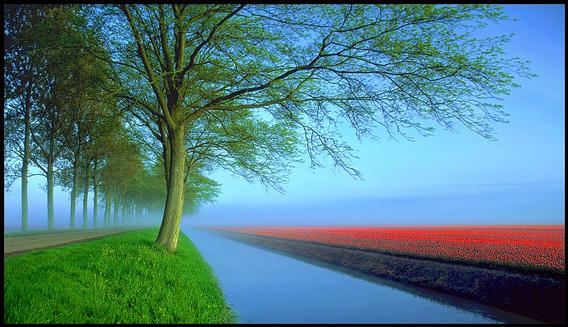 Electrolyte/metabolic disturbance
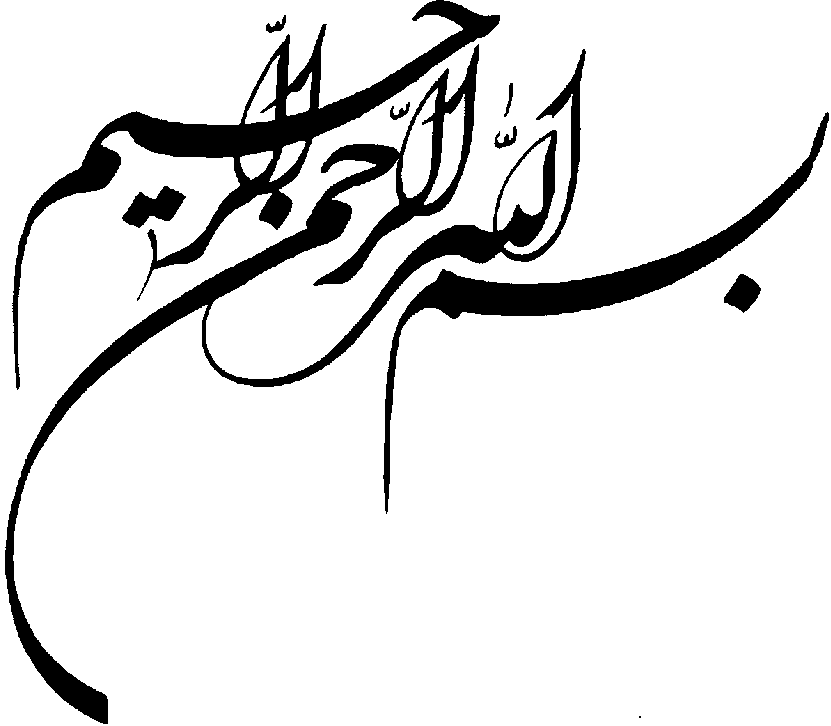 Electrolyte and Metabolic Abnormalities
Potassium
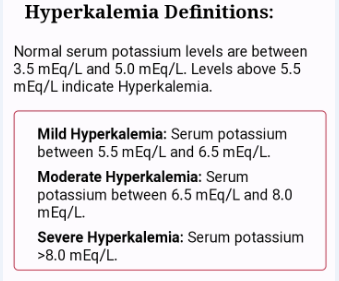 Hyperkalemia
The earliest effect usually is narrowing and peaking (or tenting) of the T wave. 
The QT interval is shortened at this stage
The QRS begins to widen 
 P wave amplitude decreases.
PR interval prolongation
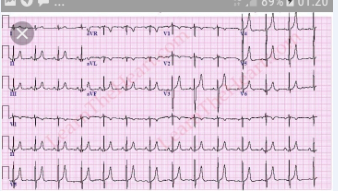 second- or third-degree atrioventricular block 
Complete loss of P waves may be associated with a junctional escape rhythm or so-called sinoventricular rhythm.
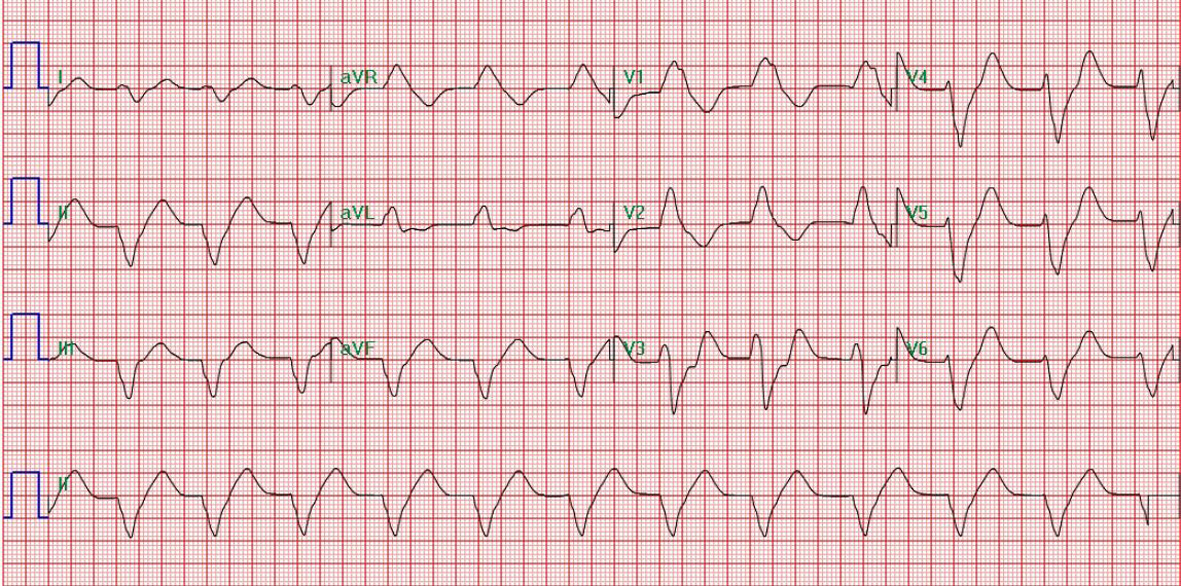 :Moderate to severe hyperkalemia 
induces ST elevations in the right precordial leads (V1 and V2), 
simulating an ischemic current of injuryor Brugada-type patterns.
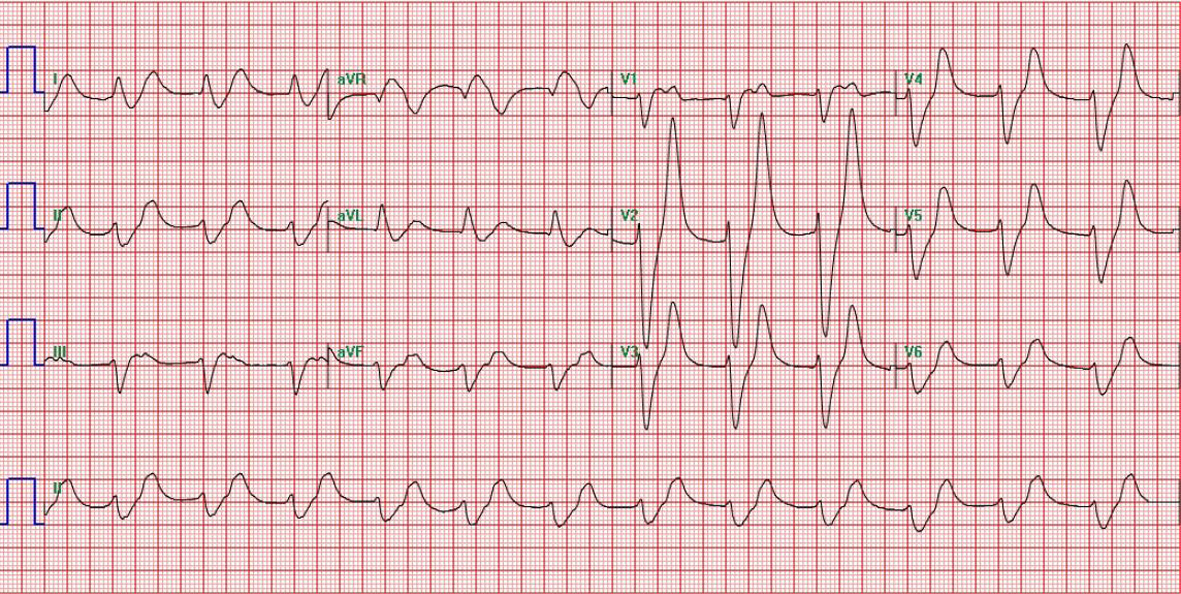 severe hyperkalemia
be associated with atypical or nondiagnostic
ECG findings. 
Very marked hyperkalemia leads to eventual
asystole, sometimes preceded by a slow undulatory (or sine wave) ventricula flutterlike pattern
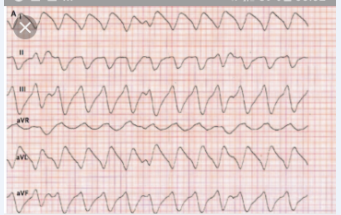 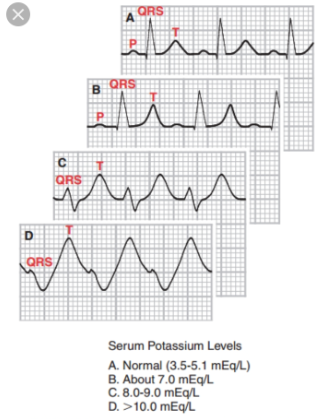 The ECG triadis strongly suggestive of chronic renal failure:

(1) peaked T waves (from hyperkalemia), (2) QT prolongation (from hypocalcemia), (3) LVH(from hypertension)
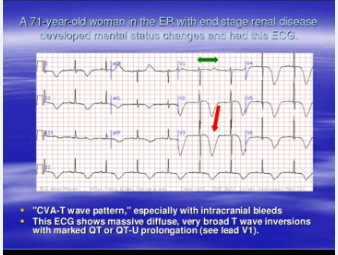 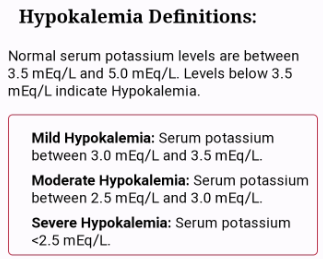 hypokalemia
The major ECG manifestations are 
ST depression 
flattened T waves 
increased U wave prominence
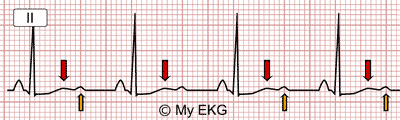 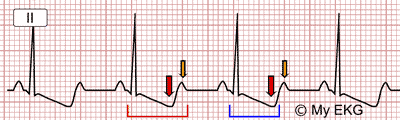 Calcium
Hypercalcemia
An increased extracellular calcium concentration
shortens the ventricular action potential duration by shortening
phase 2 of the action potential.
Severe hypercalcemia (e.g., serum Ca2+ >15 mg/dL) :also can be associated with  
decreased T wave amplitude, 
sometimes with T wave notching or inversion. Hypercalcemia sometimes produces a
high takeoff of the ST segment in leads V1 and V2 and can thus simulate acute ischemia
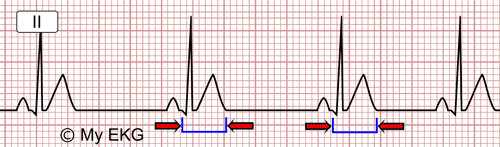 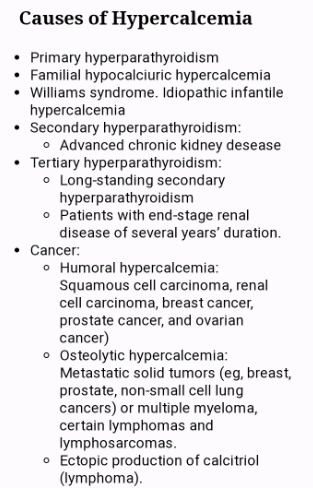 hypocalcemia
hypocalcemia prolongs phase 2 of the action potential. These cellular changes correlate with abbreviation and prolongation of the QT interval (ST segment )
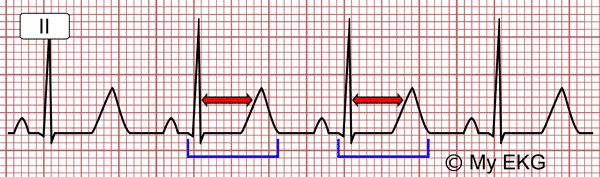 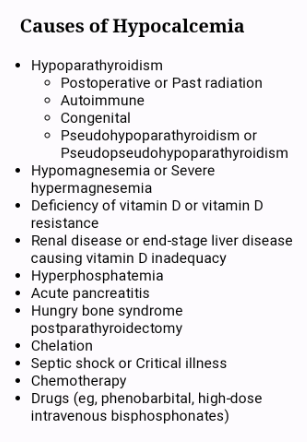 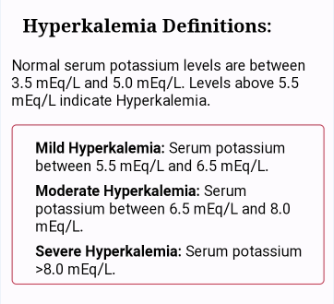 Magnesium
Specific electrocardiographic effects of mild to moderate isolated abnormalities in magnesium ion concentration are not well characterized.
.
Severe hypermagnesemia (serum Mg2+ >15 :mEq/L) can cause 
atrioventricular and intraventricular conduction disturbances that may culminate in
complete heart block and cardiac arrest
Hypomagnesemia usually is associated with hypocalcemia or hypokalemia. Hypomagnesemia can potentiate certain digitalis toxic arrhythmias, and the role of magnesium deficiency in the pathogenesis
and treatment of the acquired long QT(U)
syndrome with torsades de pointes.
Isolated hypernatremia or hyponatremia does not produce consistent effects on the ECG.
hypothermia
hypothermia may be associated with the appearance of a distinctive convex elevation at the junction (J point) of the ST segment
and QRS complex (J wave or Osborn wave)
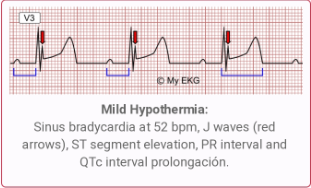 Thanks for your attention